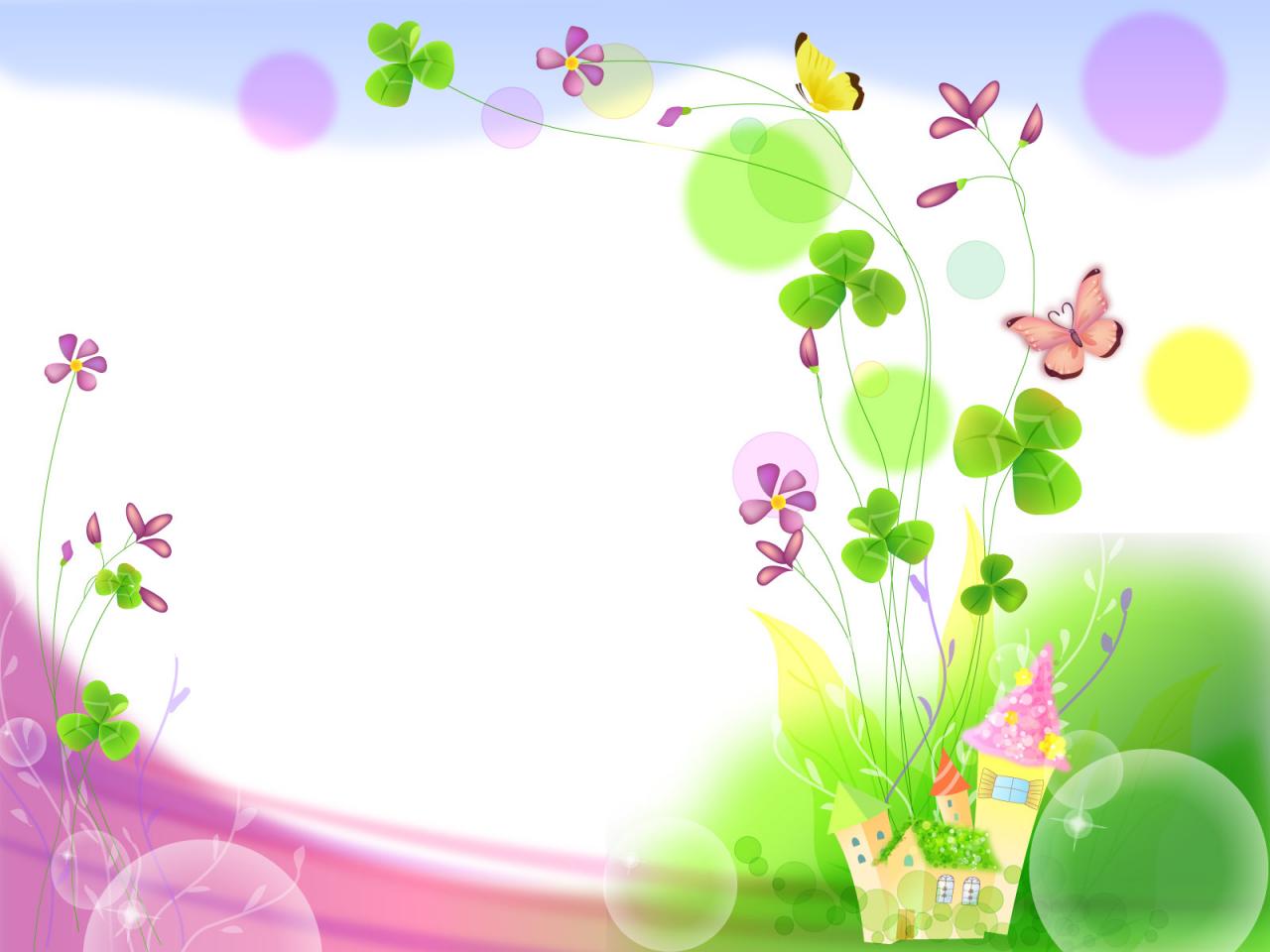 LỚP 10A4
KÍNH CHÀO 
QUÝ THẦY CÔ 
VỀ DỰ GIỜ!
Hoạt động khởi động
Trò chơi: Ai nhanh hơn
? Kể tên những câu chuyện cổ tích Việt Nam mà em biết. Sau đó gạch chân những truyện cổ tích thần kì 
? Lí do nào em cho rằng đó là những truyện cổ tích thần kì
Hoạt động 1: Khởi động
Trò chơi: Ai nhanh hơn
Ví dụ: Tấm Cám, Sọ Dừa, Thạch Sanh, Ăn khế trả vàng…
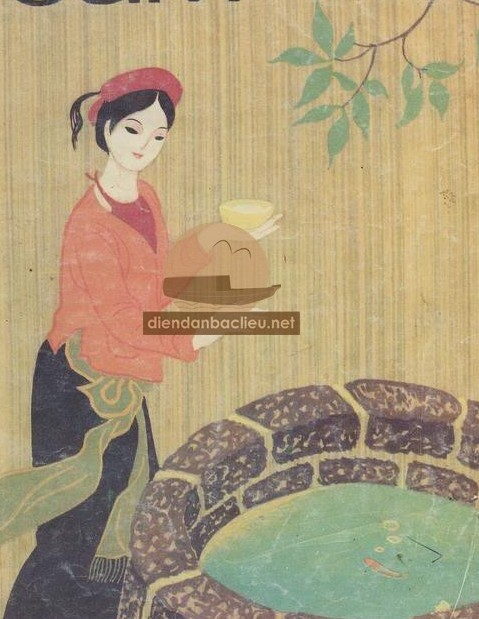 Tiết 22 - Đọc văn:
TẤM CÁM
(Truyện cổ tích)
Hoạt động hình thành 
kiến thức mới
I. Tìm hiểu chung
? Trình bày khái niệm truyện cổ tích
? Truyện cổ tích được phân làm mấy loại
Hoạt động hình thành 
kiến thức mới
I. Tìm hiểu chung
? Trình bày đặc trưng của truyện cổ tích thần kì
Hoạt động hình thành 
kiến thức mới
I. Tìm hiểu chung
VD: Thế giới ( Nàng Diệp Hạn – Trung Quốc, Cô bé Lọ Lem – Pháp, Cô tro bếp – Đức…)
Việt Nam (Tua Gia, Tua Nhi – Tày; Ý Ưởi, Ý Noong – Thái; Ú và Cao –Hơ rê)
Hoạt động hình thành 
kiến thức mới
I. Tìm hiểu chung
? Nhìn vào bức tranh, sắp xếp theo diễn biến câu chuyện.
? Tóm tắt truyện theo các sự việc chính
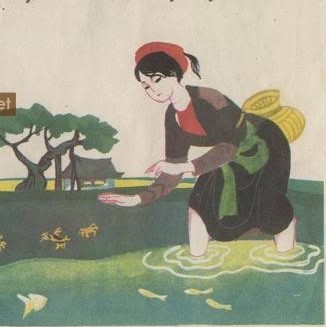 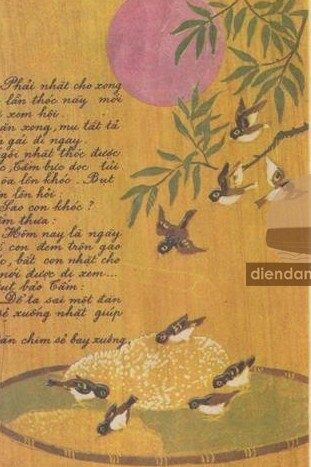 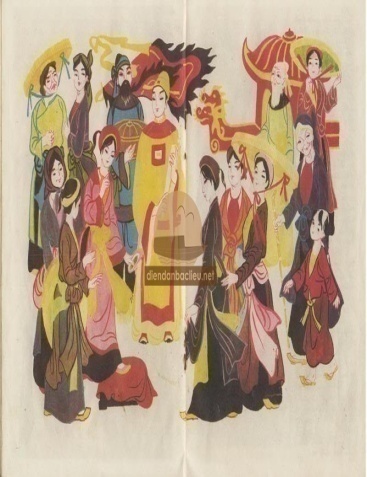 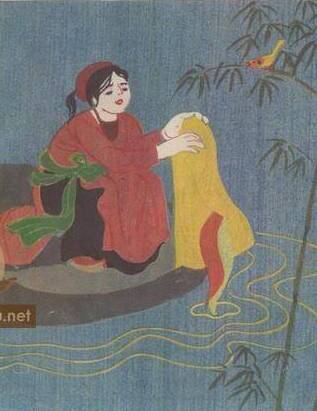 1
2
3
4
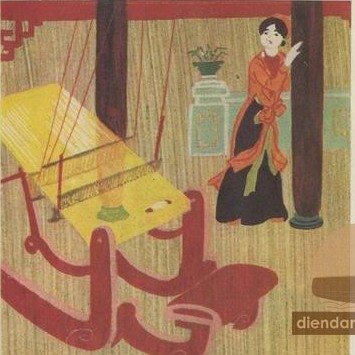 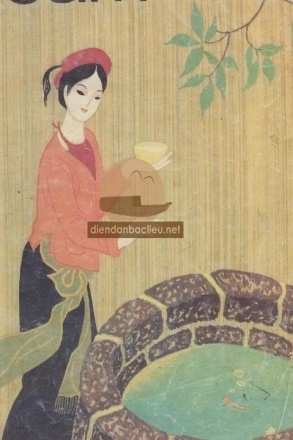 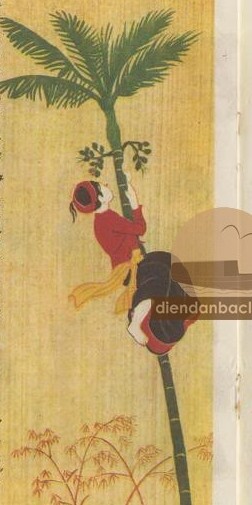 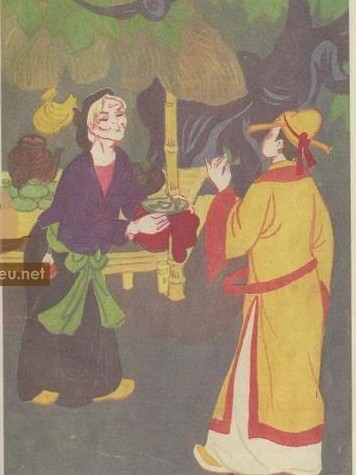 4
5
6
5
6
7
8
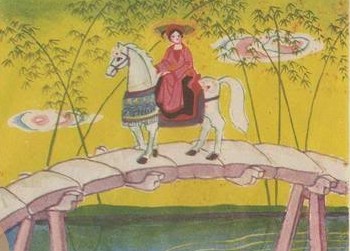 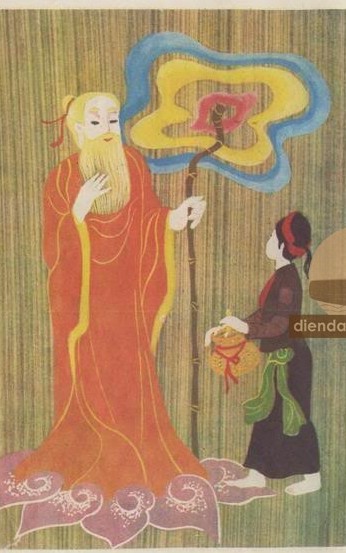 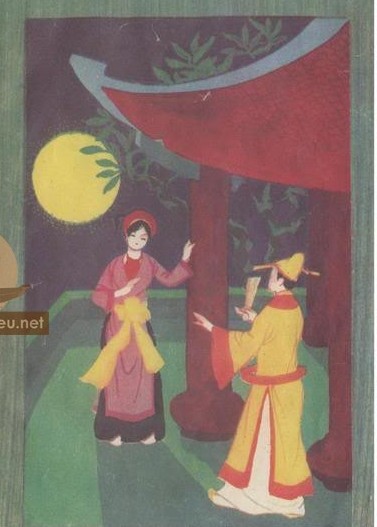 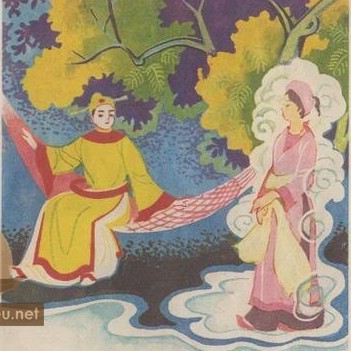 9
10
11
12
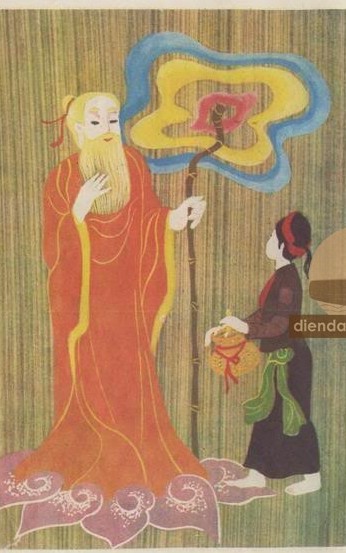 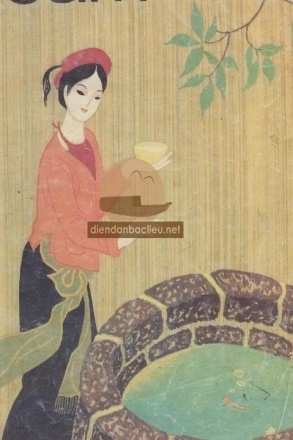 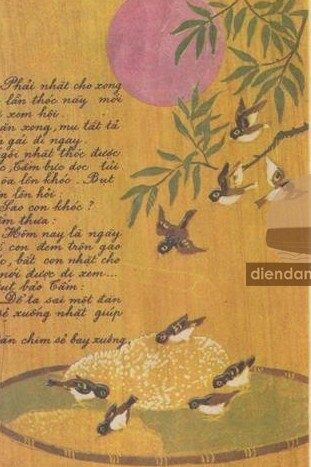 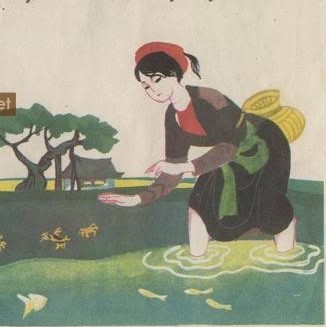 1
10
6
2
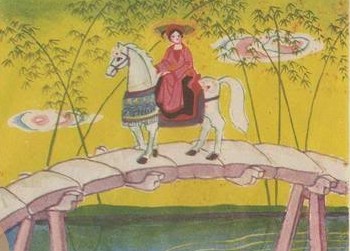 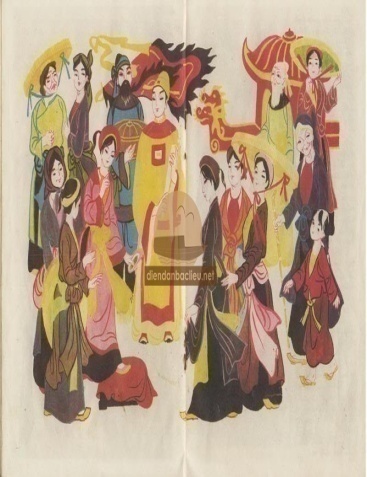 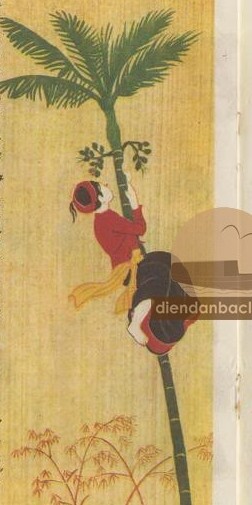 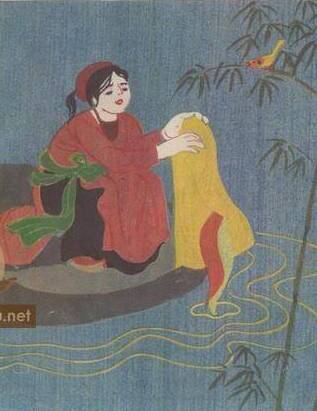 5
9
3
7
4
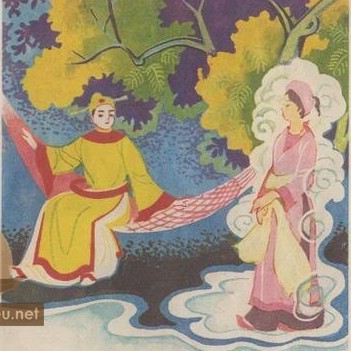 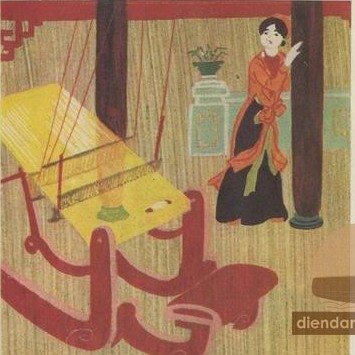 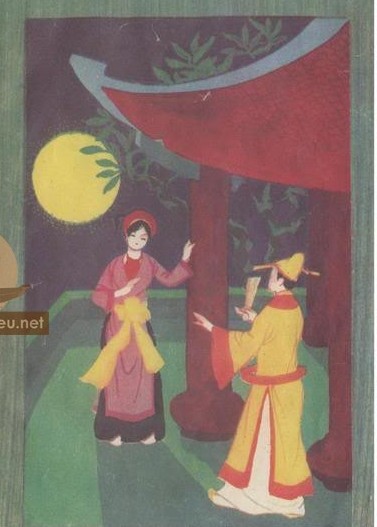 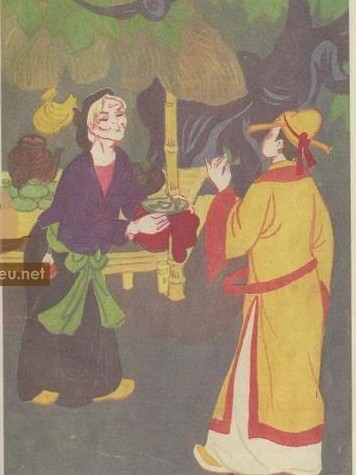 11
5
8
12
Hoạt động hình thành 
kiến thức mới
I. Tìm hiểu chung
? Em hãy nêu bố cục của truyện. Nội dung từng phần
Hoạt động hình thành 
kiến thức mới
II. Đọc – hiểu văn bản
? Dựa vào phần mở truyện, em hãy nêu những chi tiết nói về hoàn cảnh củaTấm
? Qua đó, em cảm nhận thế nào về thân phận của Tấm
Hoạt động hình thành 
kiến thức mới
II. Đọc – hiểu văn bản
? Để khắc họa con đường đến hạnh phúc của Tấm, tác giả dân gian đã xây dựng những sự việc nào
Hoạt động hình thành 
kiến thức mới
II. Đọc – hiểu văn bản
+Nhóm 1: Sự việc 1 và 2
+ Nhóm 2: Sự việc 3 và 4
? Trình bày diễn biến của các sự việc
? Nêu kết quả và ý nghĩa của từng sự việc đó
- Chịu khó bắt đầy giỏ
- Cám đủng đỉnh rong chơi
- Cám lừa Tấm lấy tép
- Chiếc yếm đỏ bị Cám lừa chiếm mất
Đi bắt tép
->Tước mất phần thưởng nhỏ bé, mồ hôi công sức củaTấm
-Tấm bưng mặt khóc 
- Bụt hiện lên giúp
-Nuôi bống hằng ngày
-Coi như bạn
- Cám rình trộm Tấm
-Lừa Tấm đi chăn Trâu ở nhà làm thịt bống
- Bống bị mẹ con Cám lừa giết đi
Nuôi cá Bống
->Tước mất người bạn, điểm tựa tinh thần của Tấm
- Tấm òa lên khóc
- Bụt hiện lên giúp
-Tấm không được đi xem hội
- Nhặt thóc lẫn gạo
- Sắm sửa quần áo, đi trẩy hội
-> Không cho Tấm được hưởng một niềm vui nào dù chỉ là niềm vui nhỏ bé
Đi trẩy hội
-Tấm bưng mặt khóc 
- Bụt hiện lên giúp
-Thử vừa giầy
-Khinh miệt Tấm
-Tấm thành hoàng hậu
Thử giày
Hoạt động hình thành 
kiến thức mới
II. Đọc – hiểu văn bản
? Nhận xét về con đường đến hạnh phúc của Tấm
Hoạt động hình thành 
kiến thức mới
II. Đọc – hiểu văn bản
? Chỉ ra những yếu tố thần kỳ xuất hiện ở phần 1 và nêu ý nghĩa của chúng
Hoạt động luyện tập
Câu hỏi trắc nghiệm
Câu 1: Người xưa sáng tạo truyện cổ tích thần kì là để
a. Ca ngợi những người anh hùng có công lao lớn với cộng đồng.
b. Nói lên ước mơ về HP, công bằng XH, phẩm chất và năng lực tuyệt vời của con người.
c. Giải thích các hiện tượng tự nhiên xã hội, nói lên quan niệm của người xưa về thế giới.
Câu 2: Truyện cổ tích thần kì bắt buộc phải có yếu tố thần kì?
a.Đúng.
b.Sai.
Hoạt động luyện tập
Câu hỏi trắc nghiệm
Câu 3: Thứ đầu tiên mà mẹ con Cám chiếm đoạt của Tấm là
a. Cái yếm đỏ.
b. Con cá bống.
c. Đôi giày.
Câu 4: Con cá bống có ý nghĩa như thế nào với Tấm?
Là người bạn, nguồn an ủi động viên tinh thần.
Hoạt động luyện tập
Câu hỏi trắc nghiệm
Câu 5: Ông Bụt trong truyện cổ tích là kiểu nhân vật chức năng. Vai trò của ông là giúp những ước mơ, khát vọng trở thành hiện thực. Trong truyện này, đó là:
a. Khát vọng về một cuộc sống ấm no hạnh phúc.
b. Khát vọng về một cuộc sống giàu tình yêu thương.
c. Khát vọng về chính nghĩa và lẽ công bằng.
Hoạt động luyện tập
Câu hỏi trắc nghiệm
Câu 6. Tiếng khóc của Tấm ở đầu truyện nói lên điều gì về ý thức phản kháng
a.Yếu đuối thụ động
c. Mạnh mẽ quyết liệt
d.Yếu ớt kém cỏi
b.Âm thầm bền bỉ
Hoạt động luyện tập
Câu hỏi trắc nghiệm
Câu 7. Cách giải quyết mâu thuẫn trong truyện (khi Tấm chưa vào cung) tương ứng với   câu tục ngữ nào?
a. Gieo gió gặp bão
c. Ác giả ác báo
b. Ở hiền gặp lành
d.Ăn cây nào rào cây ấy.
Hoạt động vận dụng
Hình thức cá nhân
? Truyện cổ tích thường gắn liền với những bài học giáo dục. Nhưng cô Tấm chỉ biết khóc, yếu đuối, thụ động trước sự đầy đọa của mẹ con Cám  rồi vẫn được làm hoàng hậu. Phải chăng tác giả dân gian khuyên chúng ta cứ yếu đuối thụ động trước những trớ trêu của số phận rồi sẽ giành được hạnh phúc?
Trả lời
     Ko phải vậy vì khi khắc họa cô Tấm yếu đuối:
Đối tượng của truyện cổ tích thần kỳ là những con người nhỏ bé bất hạnh, yếu đuối thụ động.
 Thể hiện quan niệm sống: ở hiền gặp lành.
Hoạt động tìm tòi, mở rộng
Hình thức cá nhân
? Sưu tầm và tìm hiểu thêm một số truyện cổ tích thần kỳ có mô típ giống truyện Tấm cám.
Gợi ý: 
Nàng Diệp Hạn (Trung Quốc)
Con cá vàng (Thái Lan)
Truyện con rùa (Mi-an-ma)
Nê-ang Can-tóc (Cam-pu-chia)
Cô Lọ Lem (Pháp)
Cô Tro bếp (Đức)
Tua Gia -Tua Nhi (Tày)
Ý Ưởi - Ý Noọng (Thái)
Gầu Nà - Gầu Rềnh (Mông)
Đôi giày vàng (Chăm)
Ú và Cao (Hơ-rê)
Gơliu - Gơlát (Xơrê)
Tấm và Cám đi bắt tép
- Cám đủng đỉnh rong chơi
- Cám lừa Tấm lấy tép
- Chiếc yếm đỏ bị Cám lừa chiếm mất
->Tước mất phần thưởng nhỏ bé, mồ hôi công sức củaTấm
-Tấm bưng mặt khóc 
- Bụt hiện lên giúp
- Chịu khó bắt đầy giỏ
- Bống bị mẹ con Cám lừa giết đi mất
->Tước mất người bạn, điểm tựa tinh thần của Tấm
- Tấm òa lên khóc
- Bụt hiện lên giúp
- Cám rình trộm Tấm
-Lừa Tấm đi chăn Trâu ở nhà làm thịt bống
Tấm nuôi cá Bống
-Nuôi bống hằng ngày
-Coi như bạn
-Tấm không được đi xem hội, 
-> Không cho Tấm được hưởng một niềm vui nào dù chỉ là niềm vui nhỏ bé
-Tấm ngồi khóc một mình
-Bụt hiệnlên giúp Tấm
- Nhặt thóc lẫn gạo
- Sắm sửa quần áo, đi trẩy hội
Đi trẩy hội
Thử giầy
-Khinh miệt Tấm
-Thử vừa giầy
-Tấm thành hoàng hậu.
Hoạt động luyện tập
Câu hỏi trắc nghiệm
Câu 6: Ông Bụt trong truyện cổ tích là kiểu nhân vật chức năng. Vai trò của ông là giúp những ước mơ, khát vọng trở thành hiện thực. Trong truyện này, đó là:
a.Khát vọng về một cuộc sống ấm no hạnh phúc.
b.Khát vọng về một cuộc sống giàu tình yêu thương.
c.Khát vọng về chính nghĩa và lẽ công bằng.
Câu 8. Nhân vật Tấm thuộc kiểu nhân vật nào sau đây.
c. Mang lốt.
a. Con út.
d. Người nghèo.
b. Mồ côi.
Câu 9. Tiếng khóc của Tấm ở đầu truyện nói lên điều gì về ý thức phản kháng
a.Yếu đuối thụ động
c. Mạnh mẽ quyết liệt
b.Âm thầm bền bỉ
d.Yếu ớt kém cỏi
Câu 10. Cách giải quyết mâu thuẫn trong truyện (khi Tấm chưa vào cung) tương ứng với   câu tục ngữ nào?
a.Gieo gió gặp bão
c.Ác giả ác báo
b.Ở hiền gặp lành
d.Ăn cây nào rào cây ấy.
Hoạt động hình thành 
kiến thức mới
I. Tìm hiểu chung
? Kiểu truyện này phổ biến ở nhiều dân tộc khác. Em hãy kể tên một số truyện mà em biết?
Hoạt động hình thành 
kiến thức mới
II. Đọc – hiểu văn bản
? Con đường tìm đến hạnh phúc của Tấm trải qua như thế nào
? Nhận xét về nhân vật Tấm, mẹ con Cám. Qua đó em thấy được những mâu thuẫn gì
? Qua việc Tấm trở thành hoàng hậu, nhân dân ta muốn thể hiện triết lí sống nào